Genomics for Cancer Clinicians
6-session practical course
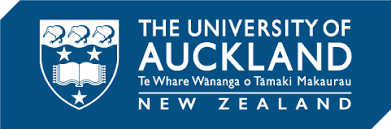 Genomics into
Medicine
Acknowledgements
This course is the work of a large team:
Cris Print
Ben Lawrence
Polona Le Quesne Stabej
Sandra Fitzgerald
Alex Henderson
Ana Ramachandran
Tamsin Robb
Thierry Lints
Kimi Henare
Vicky Fan
Alice Minhinnick
Sylvie Chan
Nadia Hitchen
Angela Mweempwa
Sanjeev Deva
James Opie
Schedule
Session 2:
Practical variant interpretationDr. Polona Le Quesne Stabej
43 y old, male
Metastatic CRC
Cancer and Genomic Testing
2019
2021
Colorectal cancer,
liver mets.
2020
Sampled – blood/plasma
ctDNA
Sampled - tissue
liver mets.
Foundation One CDx tissue
Foundation One
Liquid Cdx
Histo: 
moderately differentiated adenocarcinoma, 
pMMR, BRAF mutation
BRAF V600E
NRAS Q61H
BRIP1 R798*
MET – amplification
TP53 559+2T>G (splice)
BRAF V600E
BRAF exons 2-10 deletion
BRIP1 R798*
TP53 559+2T>G (splice)
Cancer and Genomic Testing
43 y old, male
Metastatic CRC
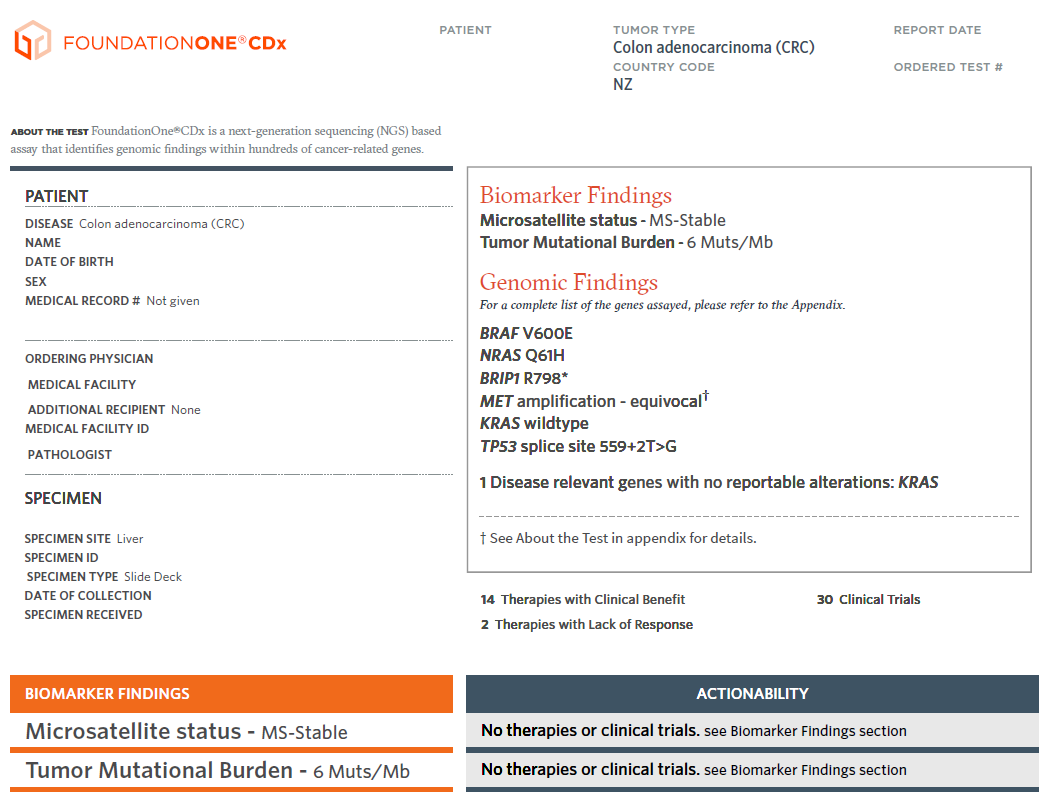 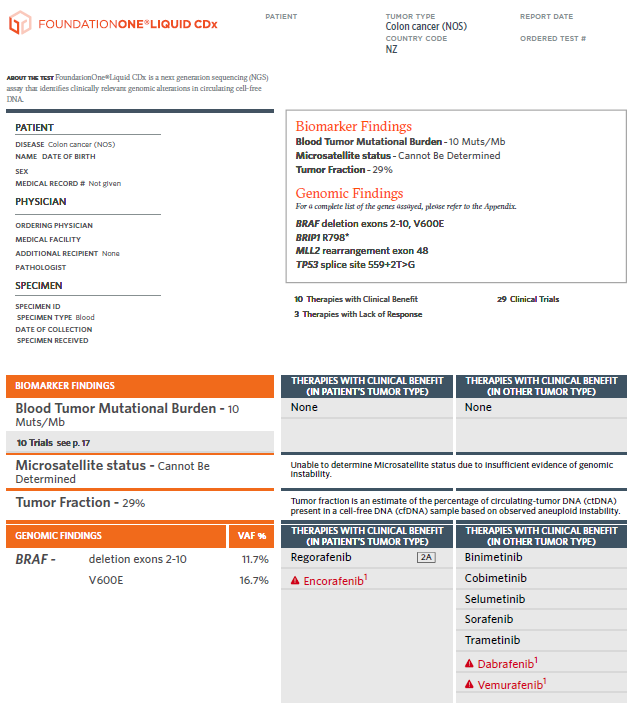 The genome
23 chromosome pairs
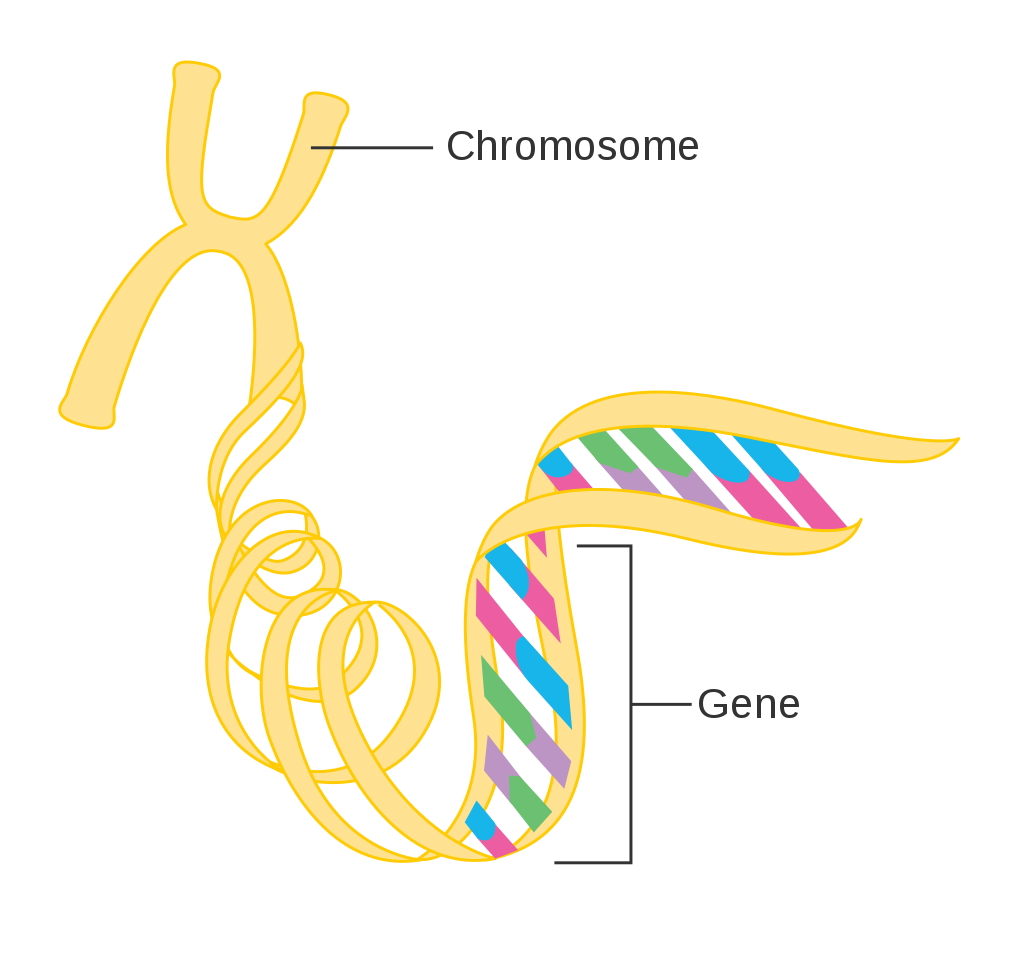 ̴ 3.12x109 base pairs A-T, C-G
A
A
C
C
T
T
G
G
̴ 21,000 protein coding genes
Mitochondrial DNA
From:  CRUK Cancer Research UK, CC BY-SA 4.0
Exome (coding parts of 21,000 genes): 1-2% of the genome
Genome: all the genes and non-coding DNA between genes
[Speaker Notes: Chromosome picture from: https://commons.wikimedia.org/wiki/File:Diagram_of_a_gene_on_a_chromosome_CRUK_020.svg /  If re-used, attribute to Cancer Research UK / Wikimedia Commons / By Cancer Research UK - Original email from CRUK, CC BY-SA 4.0, https://commons.wikimedia.org/w/index.php?curid=34332671]
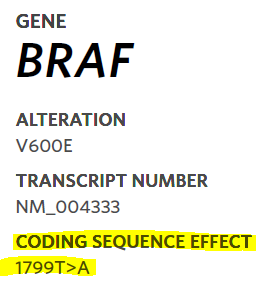 Chr7:g.140,453,136A>T
genomic pos140453136A>T
on chr 7, A replaced with T
Chromosome 7
BRAF genomic DNA
Exon 17
Exon 14
Intron 14
….TTT CTC TGT
Exon 16
Intron 15
….TTT CAC TGT
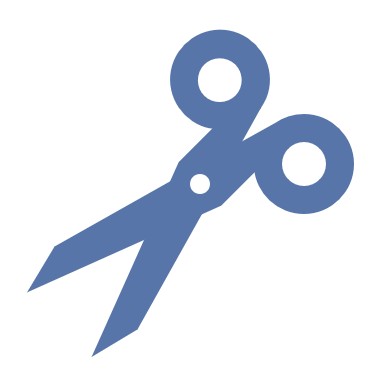 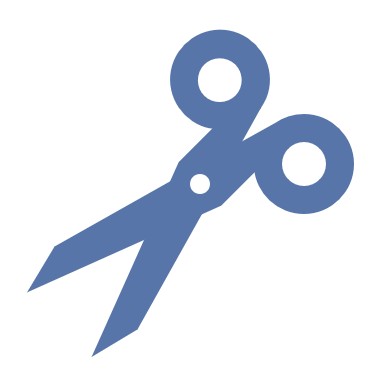 NM_004333.5:c.1799T>A
Coding DNA position 1799 in gene, T replaced with A
c.1799T>A
Transcription & Splicing
….ACA GAG AAA
….ACA GTG AAA
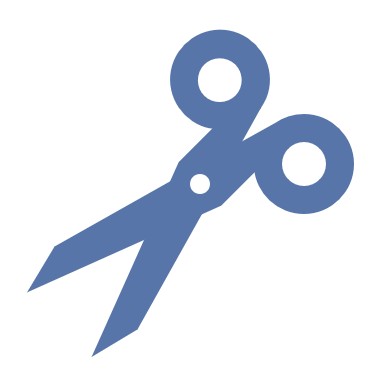 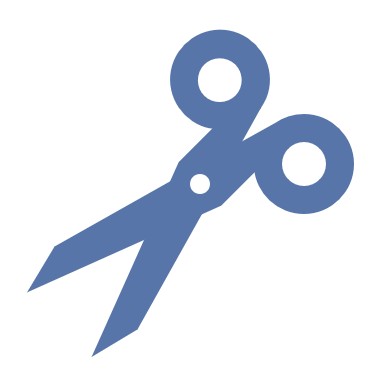 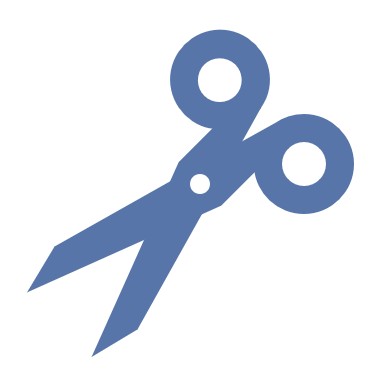 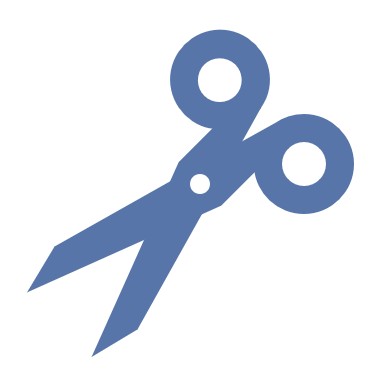 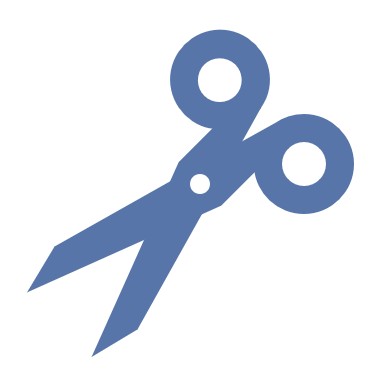 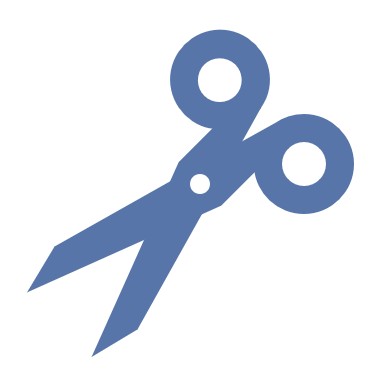 ATG
5’UTR
………..
3’UTR
Coding DNA (mRNA)
TAA
Translation
?
E
Protein
V
p.V600E
M
Stop
p.V600E (p.Val600Glu)
Valine in position 600 of protein replaced with Glutamic acid
https://www.yourgenome.org/video/from-dna-to-protein
Variants contributing to tumors
Oncogenes
Tumour suppressor genes
Cancer-promoting
Cancer Inhibiting
BRCA1
Chromosome 7
Chromosome 17
Aneuploidy 
Loss of Heterozygosity
BRAF (normal/ wild type)
BRCA1 p.Gln563Ter
BRAF p.V600E
?
A variant in BOTH copies of a tumour suppressor gene can lead to cancer
Turns on an accelerator for tumour growth
Sequence Variant Nomenclature: HGVS
Transcript
Protein
Gene
Coding DNA
BRAF       NM_00433.5:  c.1799T>A      p.(Val600Glu) or p.(V600E)
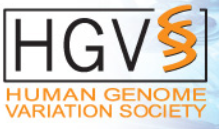 http://varnomen.hgvs.org/
Role of Variant Interpretation / Curation
E
Molecular Tumour Board?
Chromosome 7
Chromosome 7
BRAF p.V600E
BRAF p.V600E
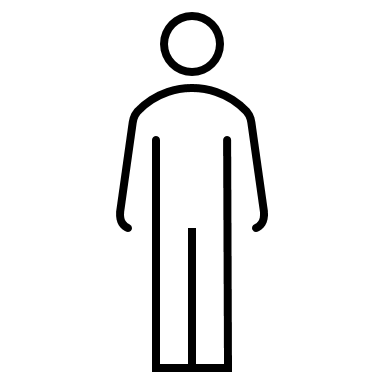 Oncogenicity assessment
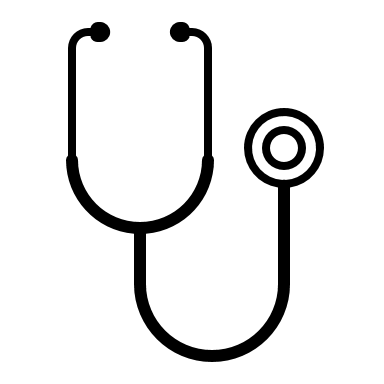 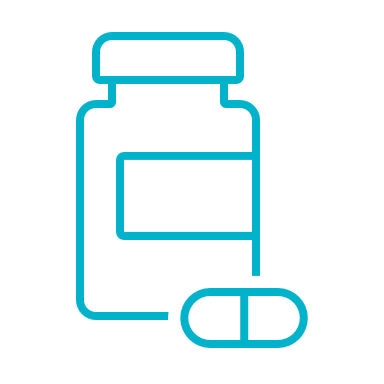 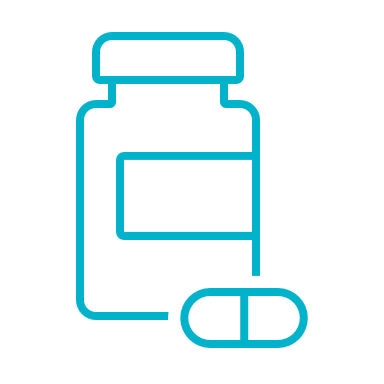 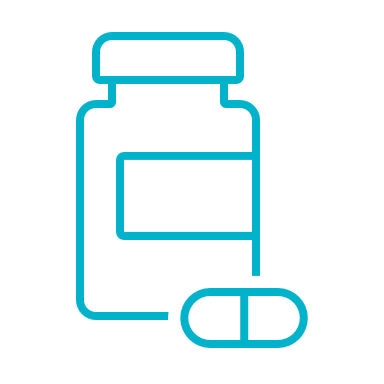 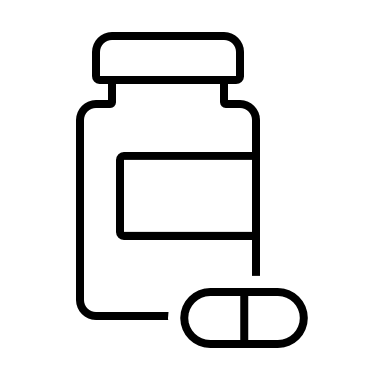 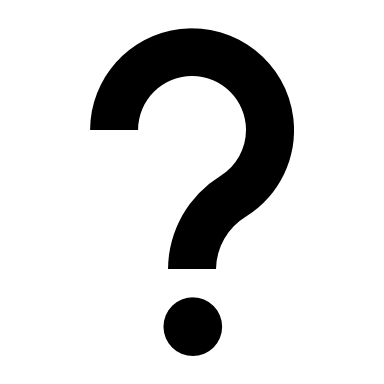 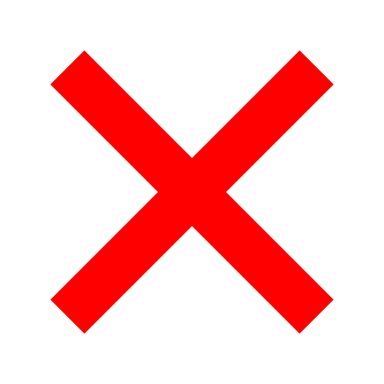 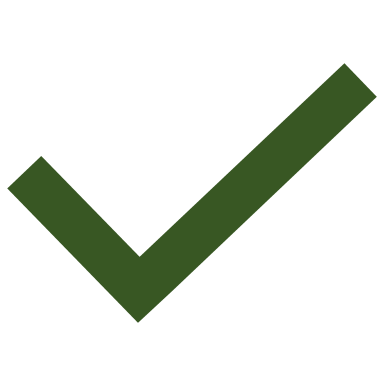 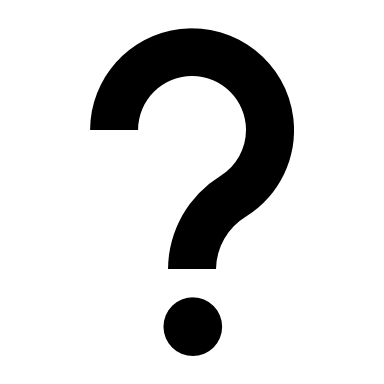 Efficacy?
Therapeutic &Prognostic & Diagnostic
Standards
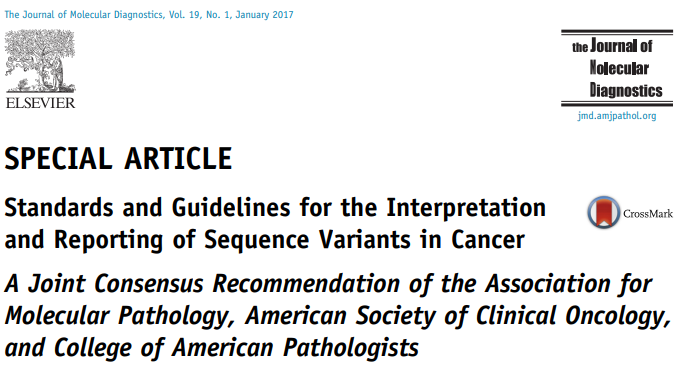 Horak P, et al. doi: 10.1016/j.gim.2022.01.001. Epub ahead of print. PMID: 35101336.
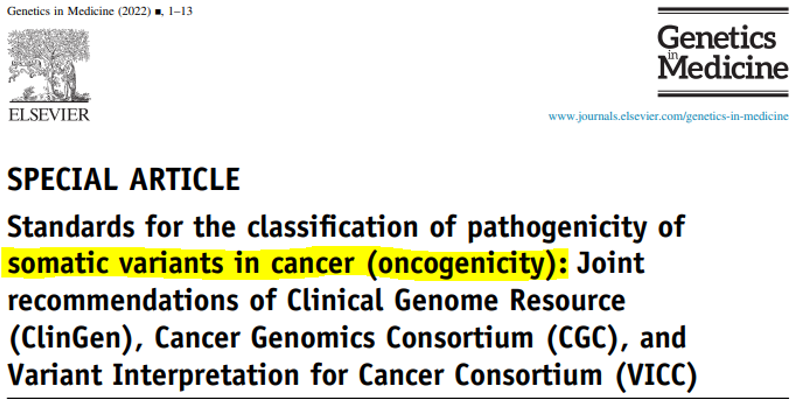 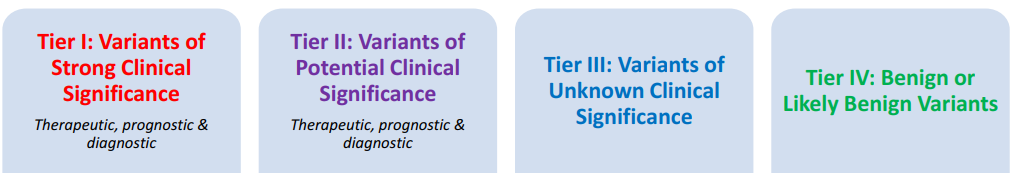 Benign-Likely Benign-VUS-Likely Oncogenic-Oncogenic
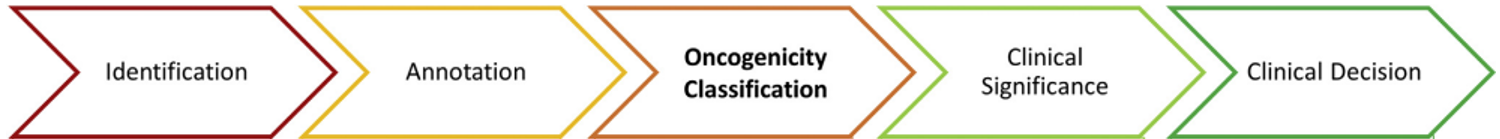 Standards
Automated
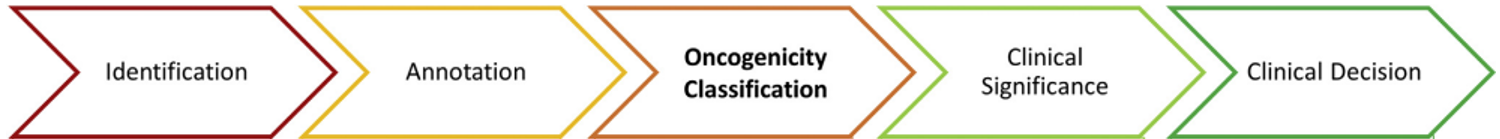 Manual
Manual curation
Horak et al., Genes Chromosomes Cancer, 2021
Horak et al., Genet Med., 2022
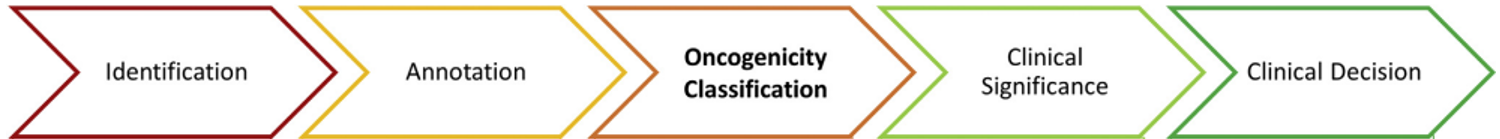 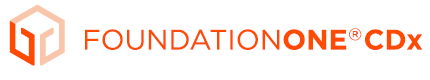 Limitations of the test
(Session 3)
Genes sequenced?
(p.25)
Genes sequenced:
324: entire coding sequence (substitutions, small indels)
35: introns as well (rearrangements)
Loss of Heterozygosity:
Only verified for ovarian cancer
DNA & RNA?
?
From: Horak et al., Genet Med., 2022
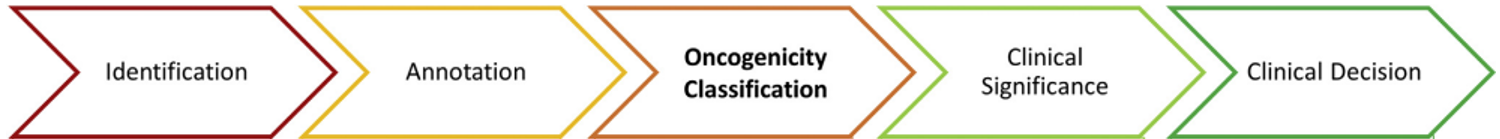 General pop.
gnomAD
>150k
Databases
Eliminate common variants
Eliminate technical artefacts
HGVS nomenclature
c.
p.
Variant effect
From: Horak et al., Genet Med., 2022
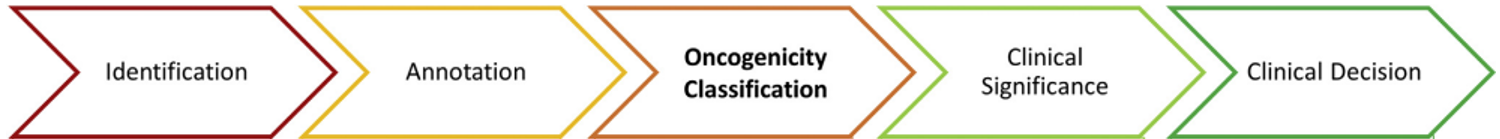 Benign
Likely Benign
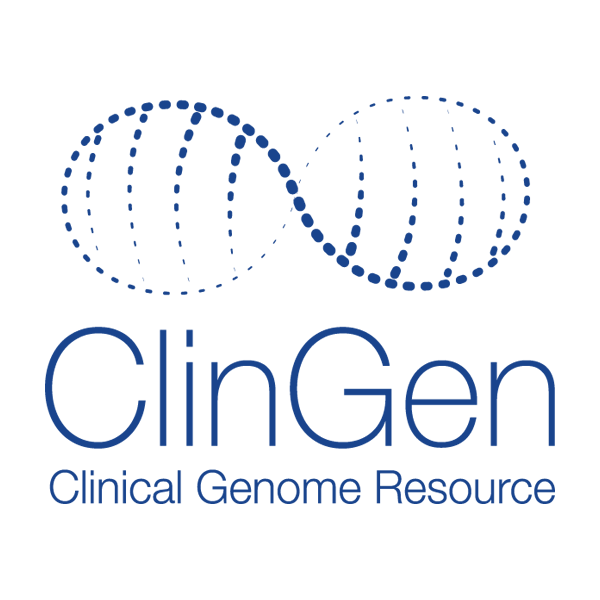 Variant of
Uncertain
Significance
Functional & 
biological
impact
Effect on gene function?
Role in mol. signaling?
Effect on protein function?
Somatic databases
Likely Oncogenic
COSMIC
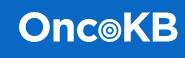 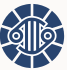 in vitro 
in vivo
Literature
?
Oncogenic
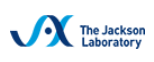 in silico
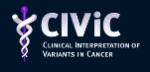 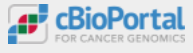 From: Horak et al., Genet Med., 2022
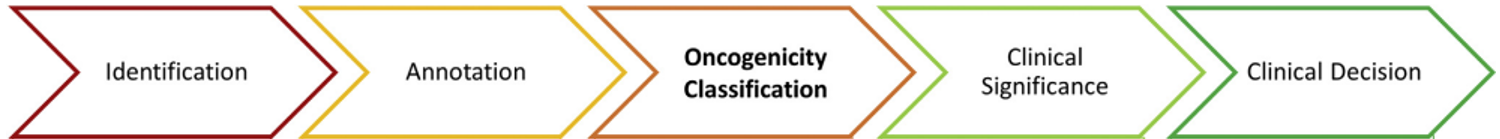 Evaluate clinical evidence
Levels of evidence
Tier I
A
B
Tier II
C
D
Literature
Small cohorts/
case reports
Quality of published data
Contradictory evidence?
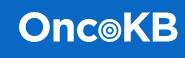 Different entity
Preclinical data
Same entity
Clinical data
?
Tier III
Unknown
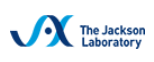 Reports
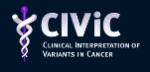 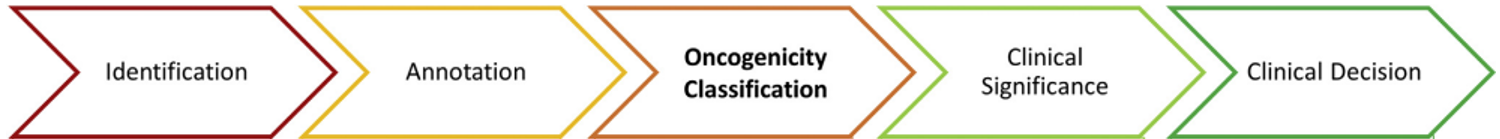 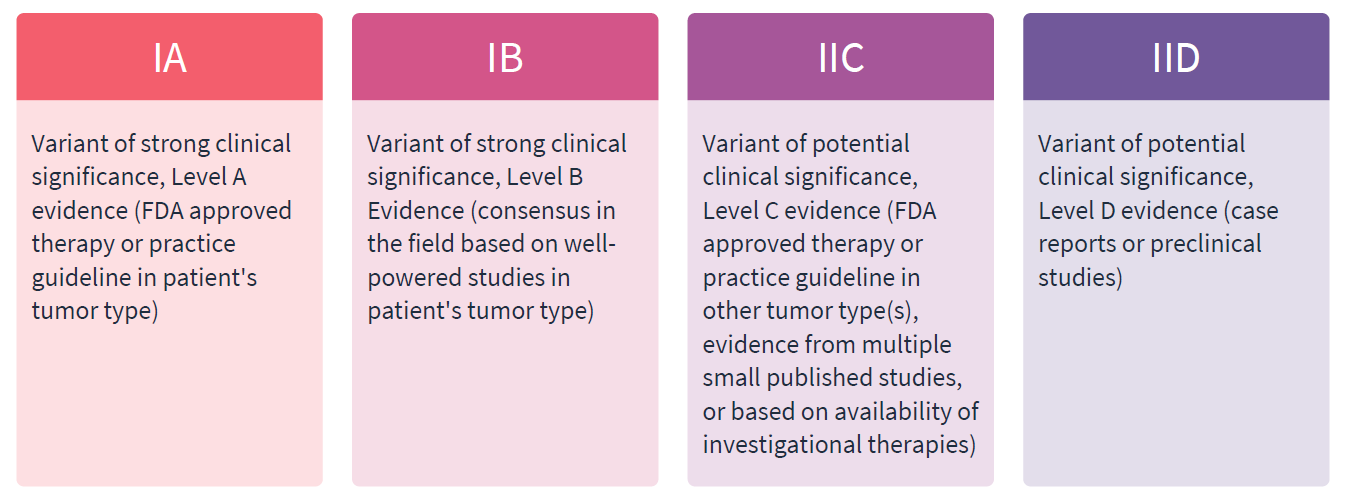 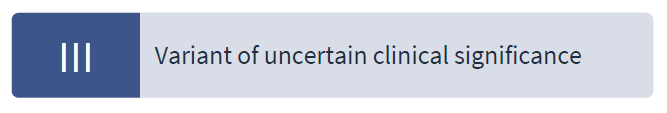 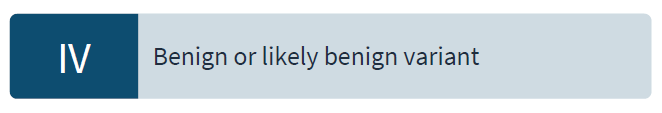 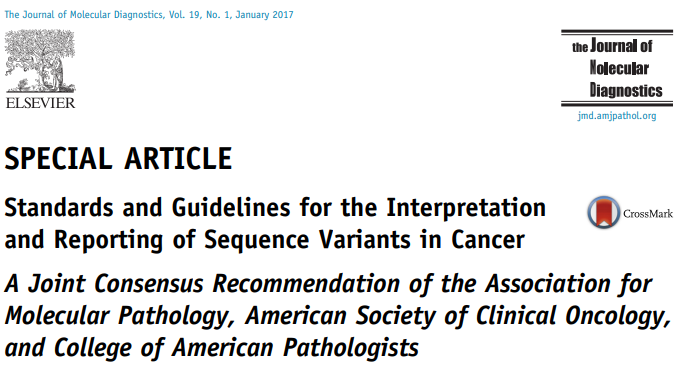 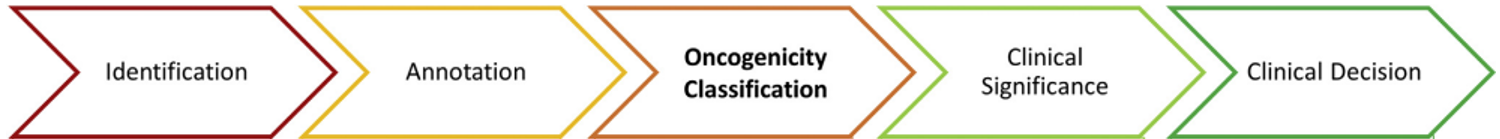 Male, 43 years
Colorectal Cancer
Gene variant BRAF p.(V600E)
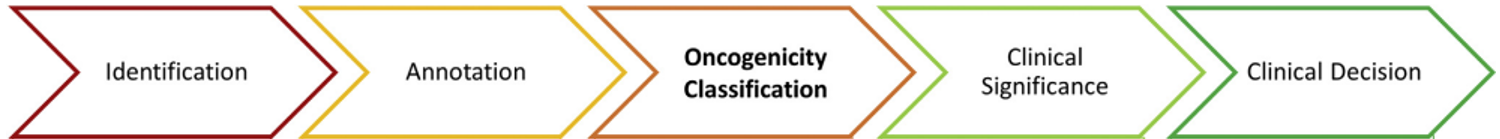 Gene variant BRAF p.(V600E)
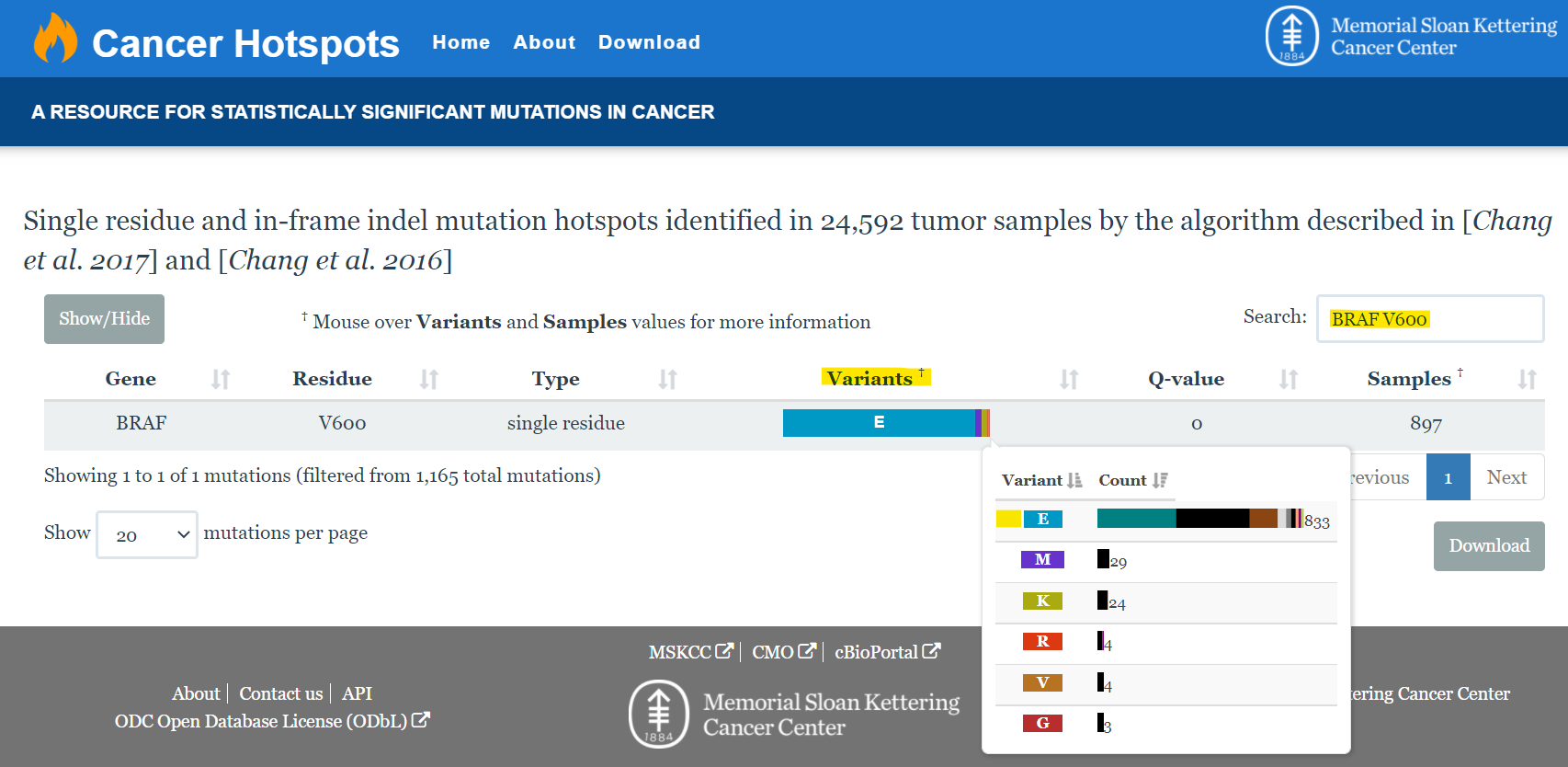 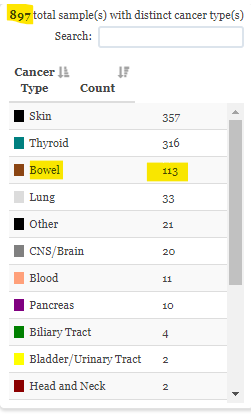 [Speaker Notes: Two examples of cancer databases containing information on somatic variants/changes found in various cancers:
OnkoKB: https://www.oncokb.org/
Cancer Hotspots: http://www.cancerhotspots.org/]
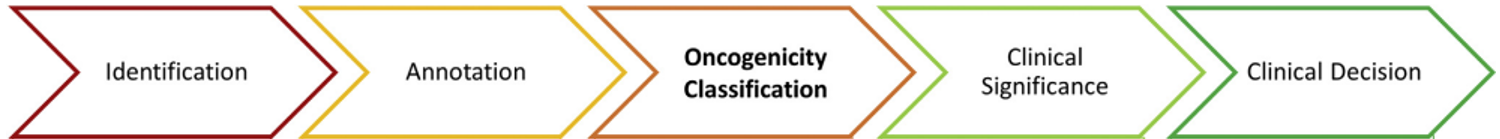 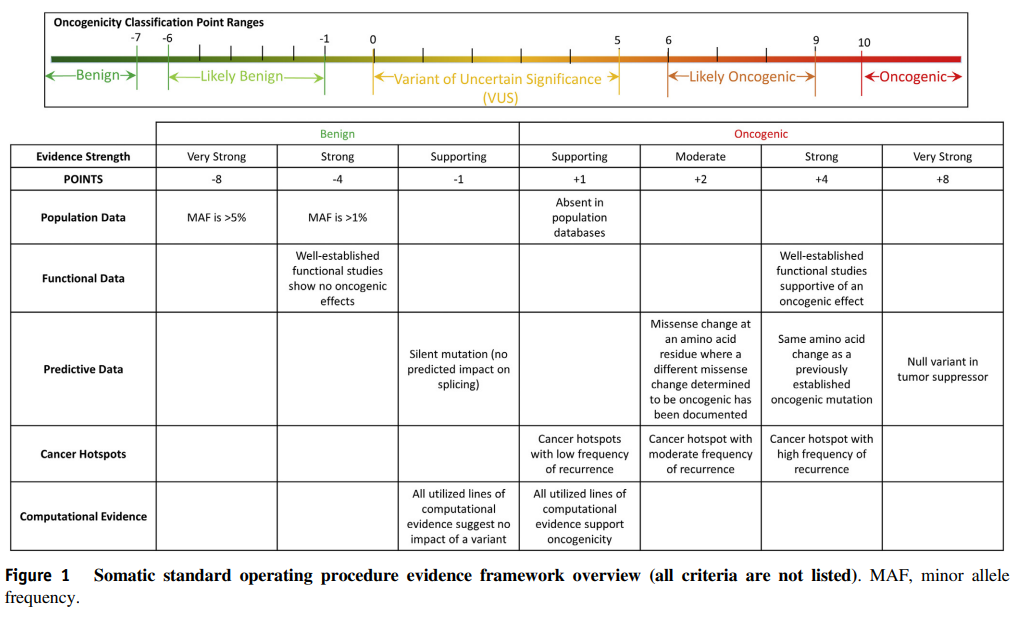 From: Horak et al., Genet Med., 2022
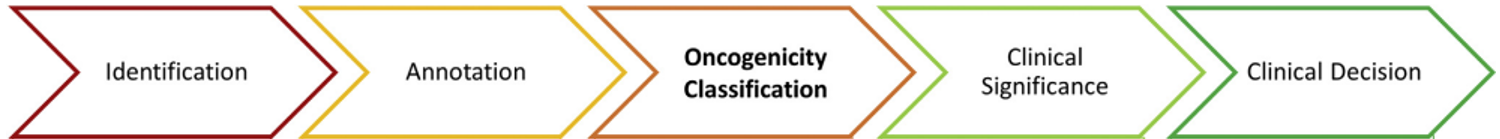 Gene variant BRAF p.(V600E)
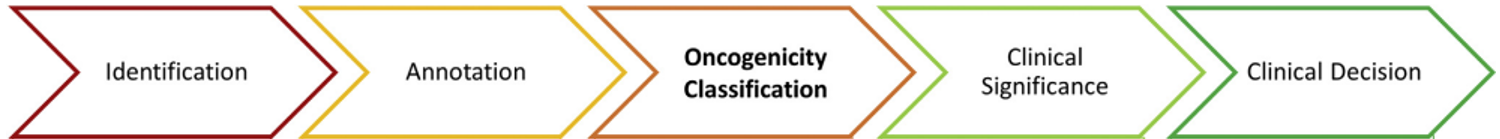 Gene variant BRAF p.(V600E)
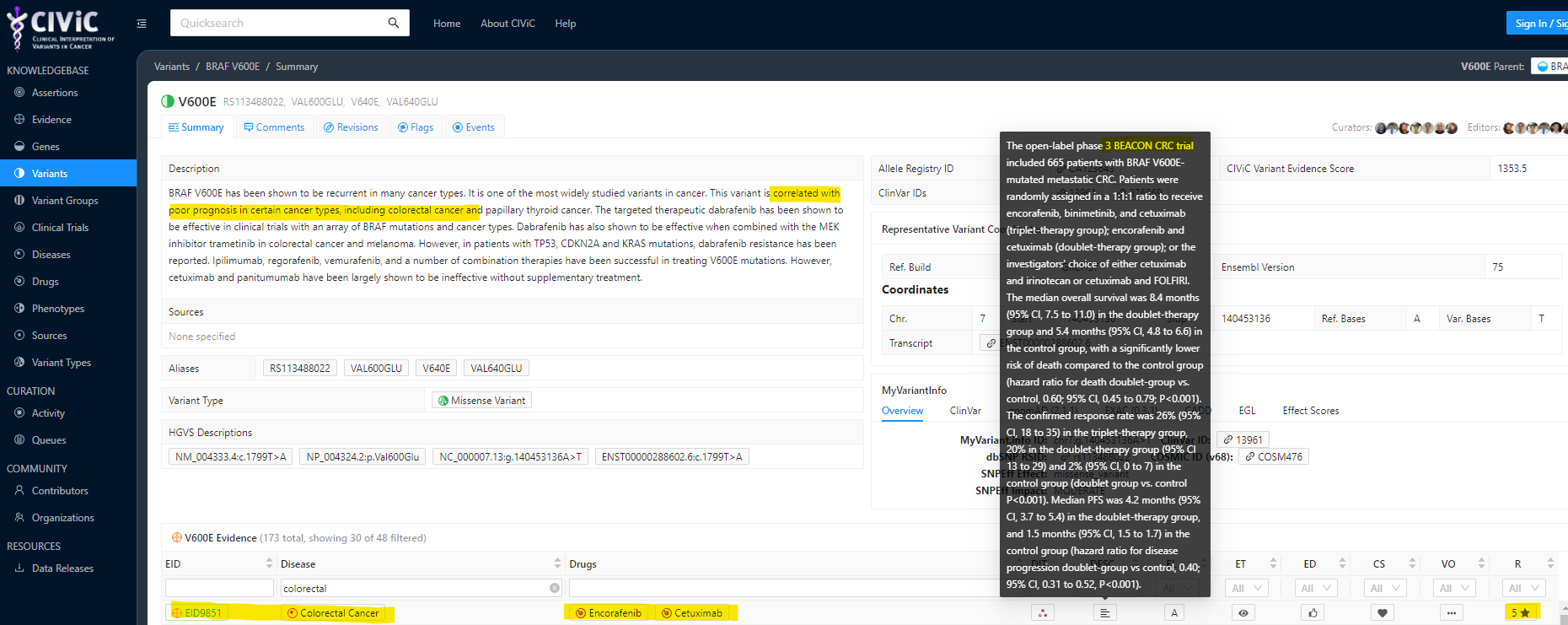 https://civicdb.org/variants/12/summary
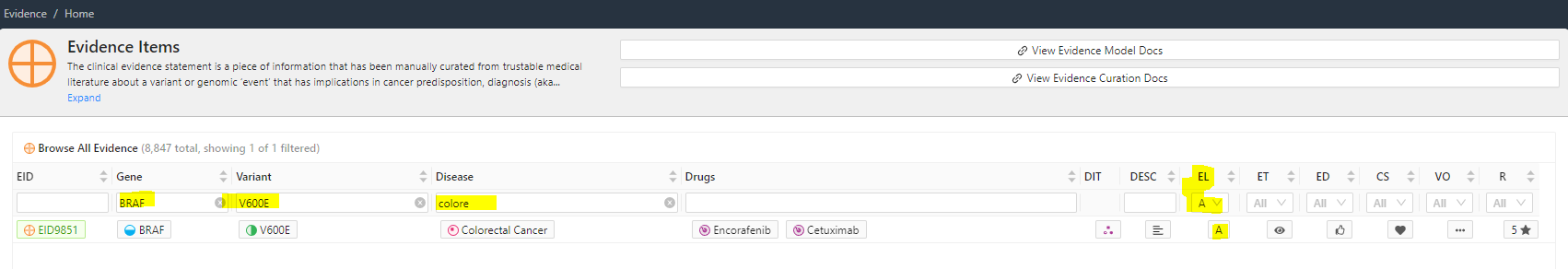 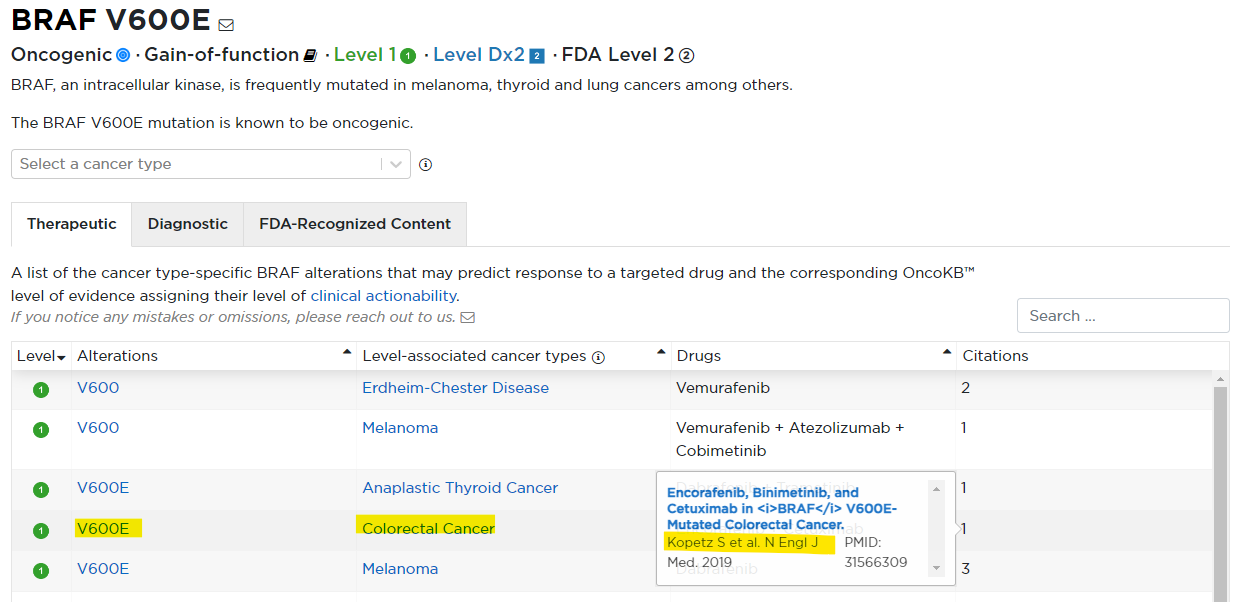 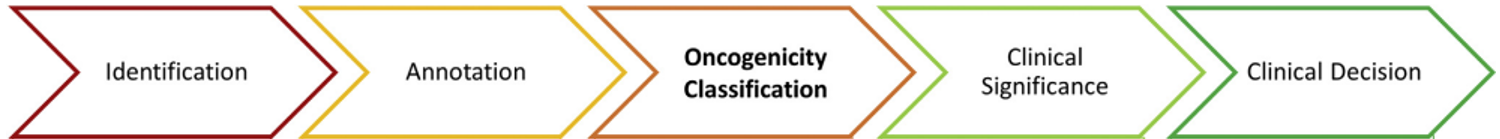 Gene variant BRAF p.(V600E)
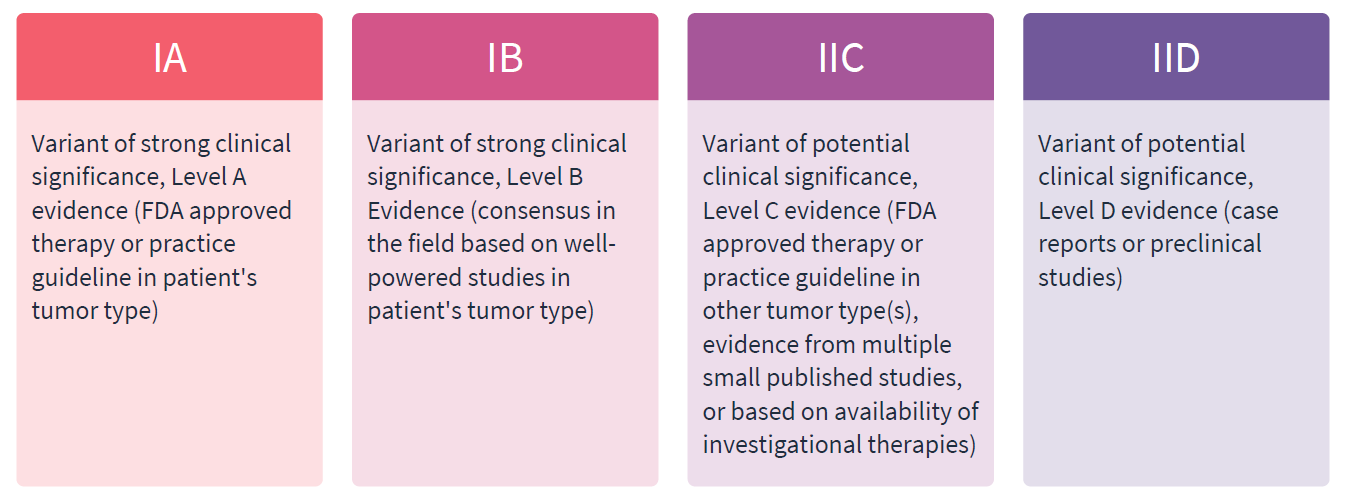 Male, 43 years
Colorectal cancer
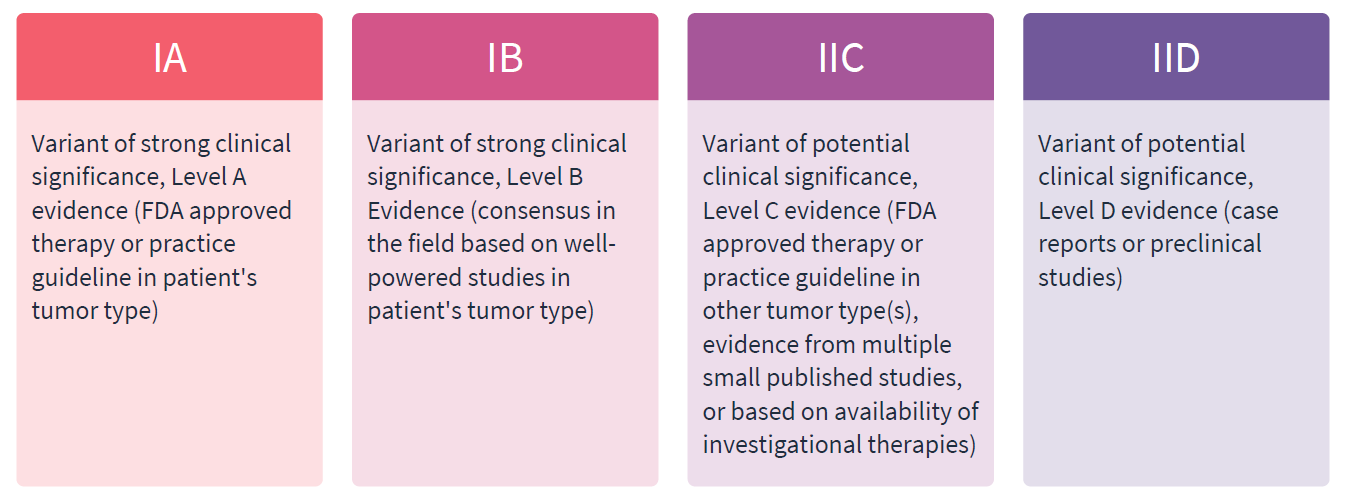 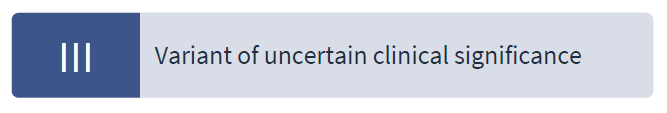 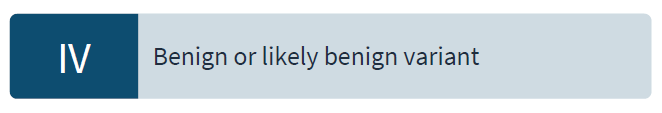 43 y old, male
Metastatic CRC
Cancer and Genomic Testing
2019
2021
Colorectal cancer,
liver mets.
2020
Sampled – blood/plasma
ctDNA
Sampled - tissue
liver mets.
Foundation One CDx tissue
Foundation One
Liquid Cdx
Histo: 
moderately differentiated adenocarcinoma, 
pMMR, BRAF mutation
BRAF V600E
NRAS Q61H
BRIP1 R798*
MET – amplification
TP53 559+2T>G (splice)
BRAF V600E
BRAF exons 2-10 deletion
BRIP1 R798*
TP53 559+2T>G (splice)
Cancer and Genomic Testing
43 y old, male
Metastatic CRC
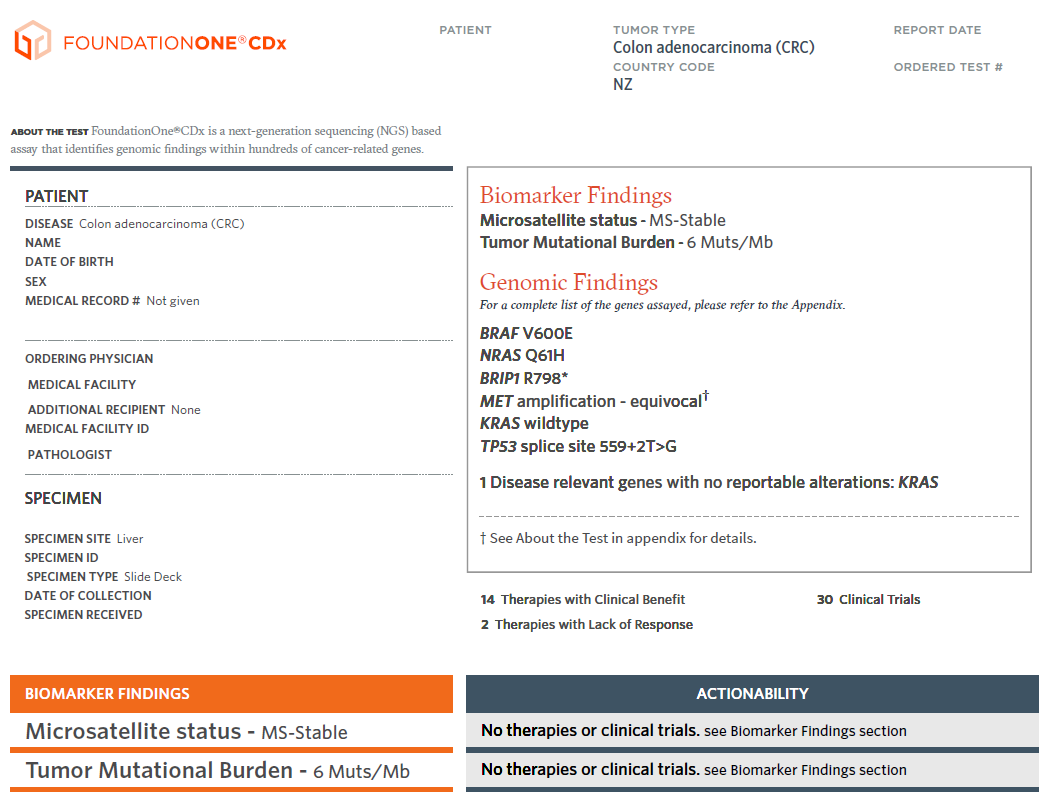 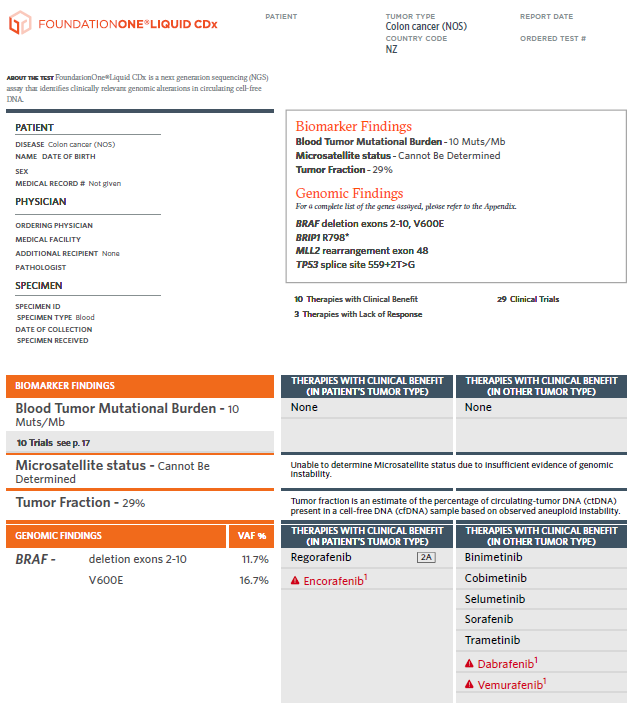 Variant curation
BRAF Exon 2-10 deletion
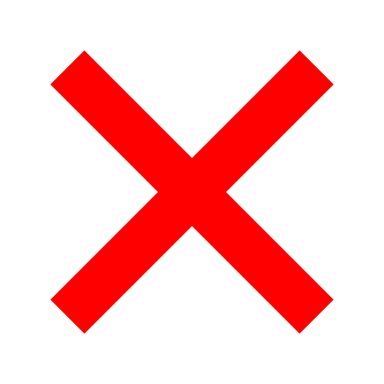 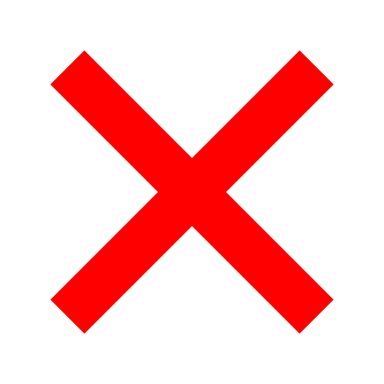 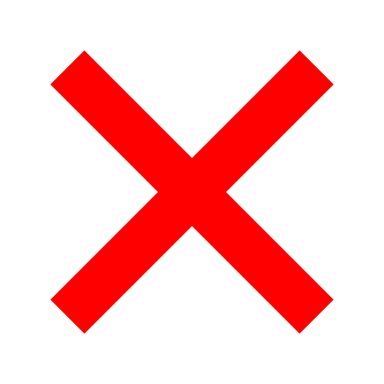 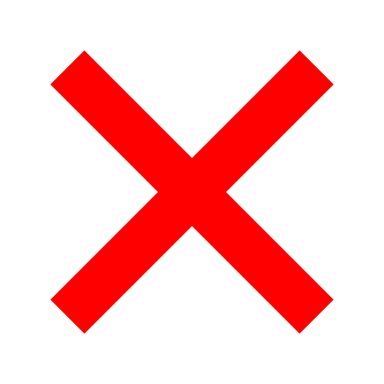 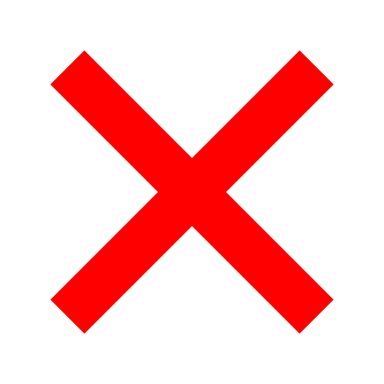